不吵 不鬧 不掉毛
飼養令人著迷的甲蟲，所需要知道的基礎知識
P.S. 也不會咬拖鞋跟家具
主講人 : 許立德
翅鞘目 - Coleopteran
所有翅鞘目的昆蟲，都可以稱為甲蟲
翅鞘 – 前翅演化而來保護後翅的硬殼
成分 : 幾丁質 (C8H13O5N)n
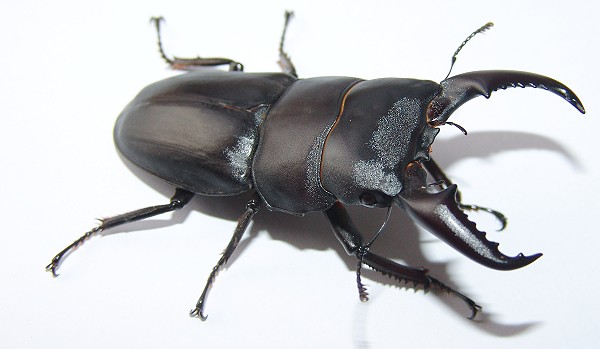 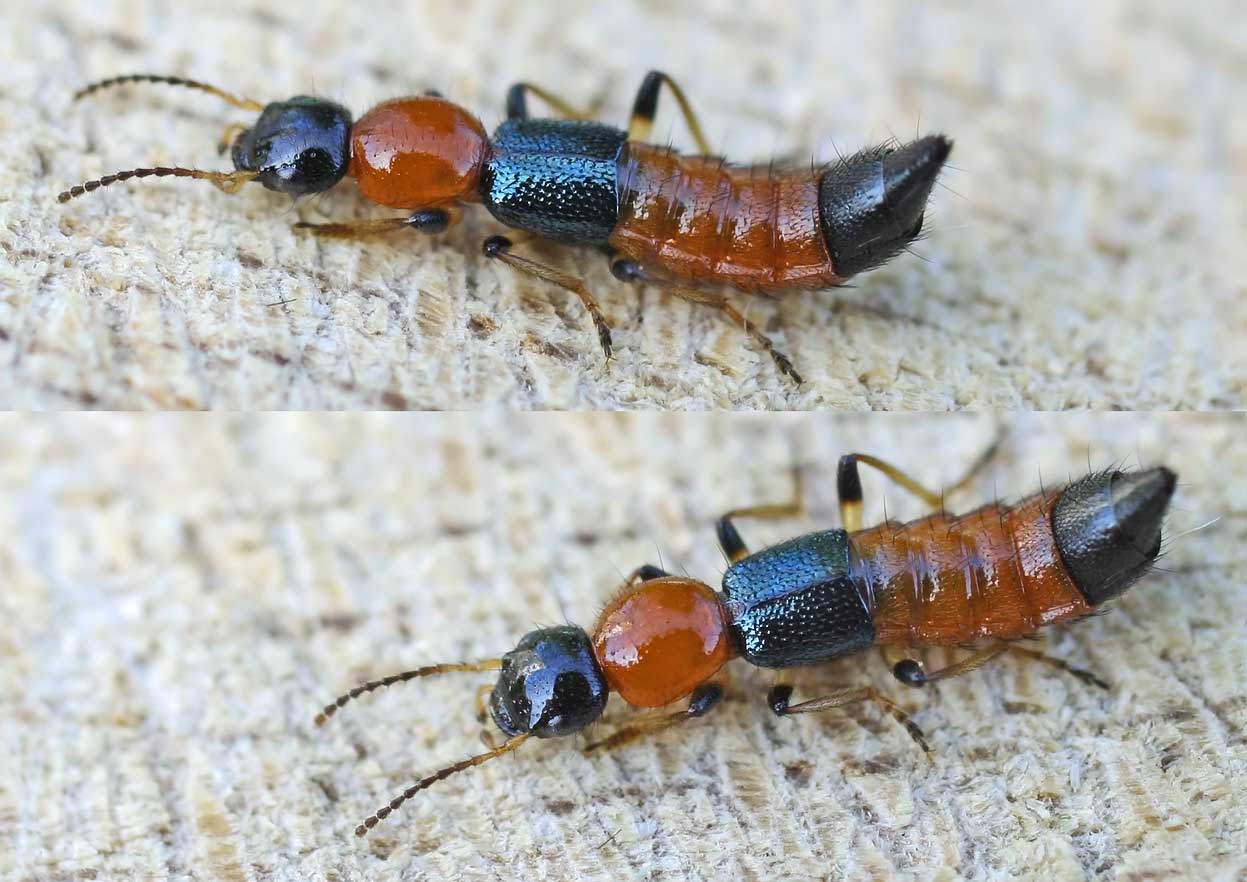 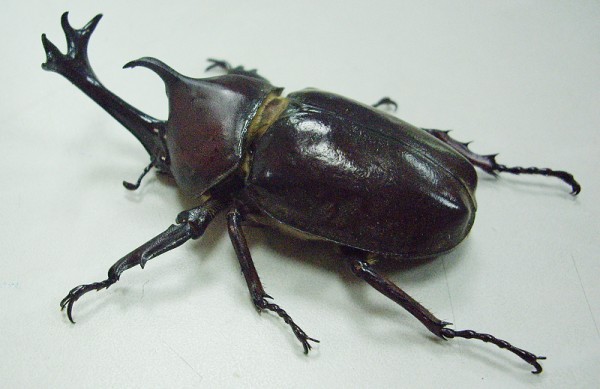 兜蟲亞科 – 雙叉犀金龜 (獨角仙)
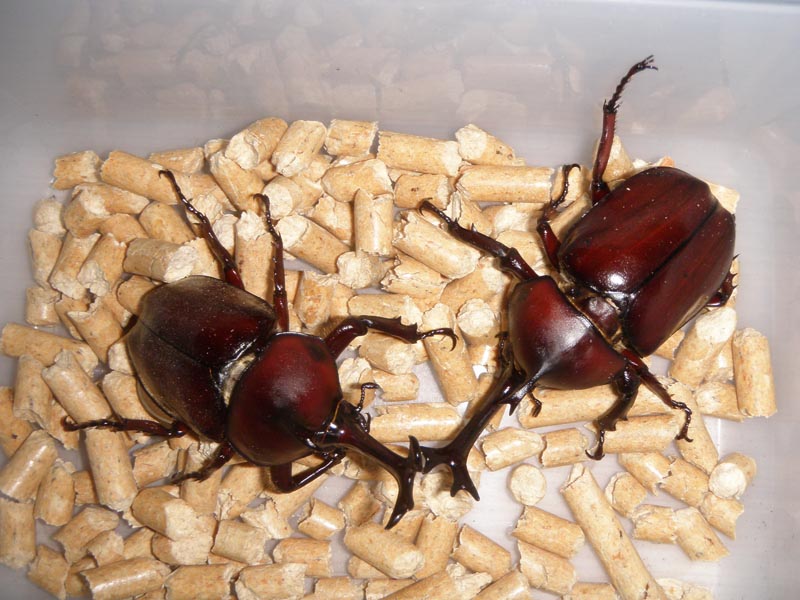 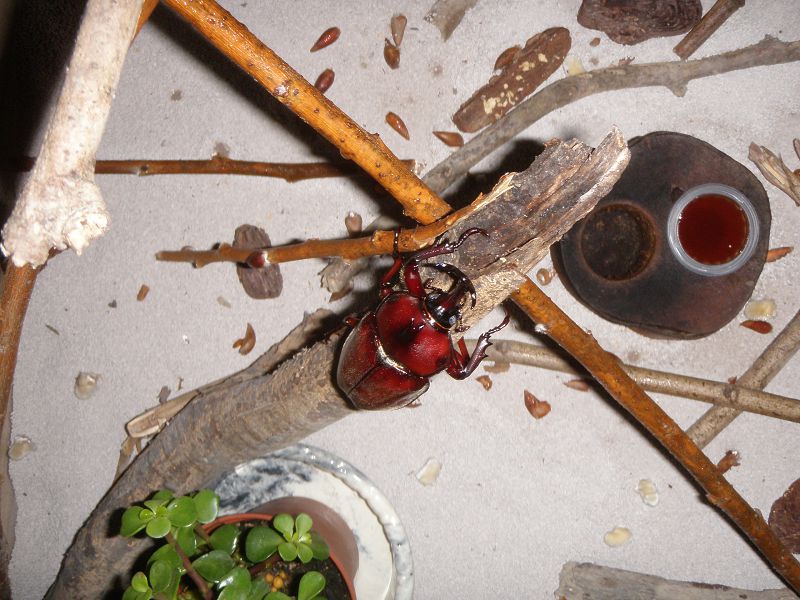 台灣獨角仙
Allomyrina dichotoma tunobosonis
鍬形蟲科 – 台灣扁鍬形蟲
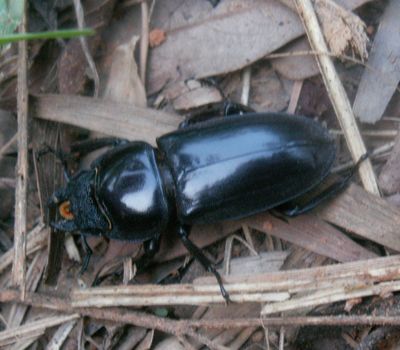 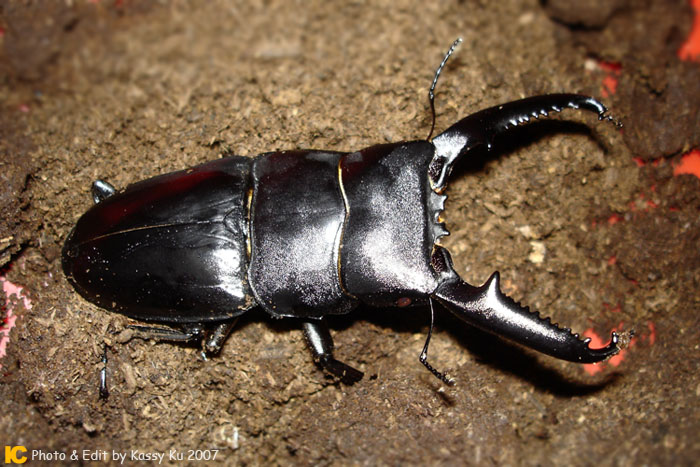 台灣扁鍬形蟲
Dorcus titanus sika
分佈 : 中低海拔的平原與闊葉林山區
金龜子科 – 台灣扇角金龜
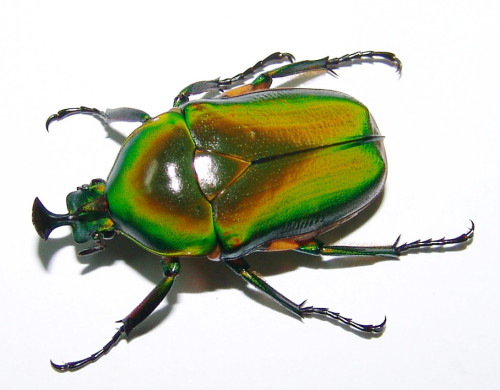 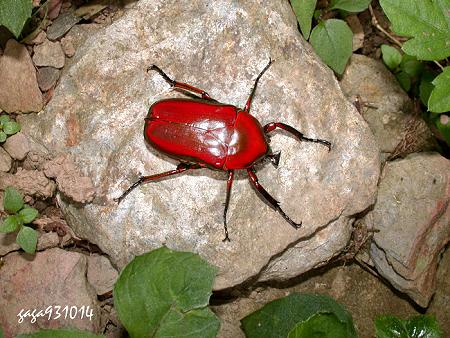 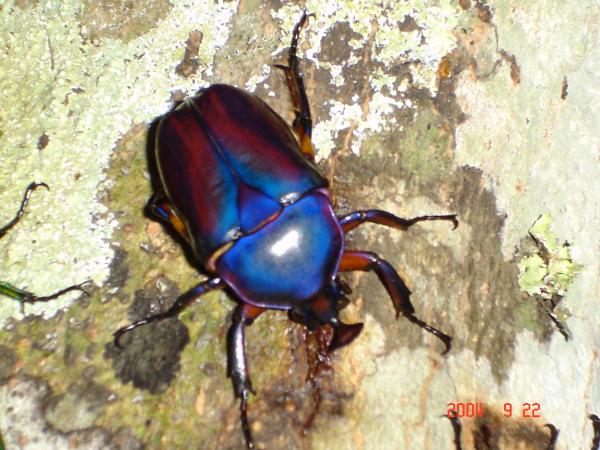 台灣扇角金龜
Trigonophorus rothschildi varians
Life of coleopteran 甲蟲的一生
一年有四季的循環，甲蟲們也有他們自己的循環
成長階段
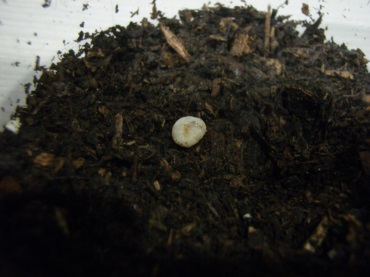 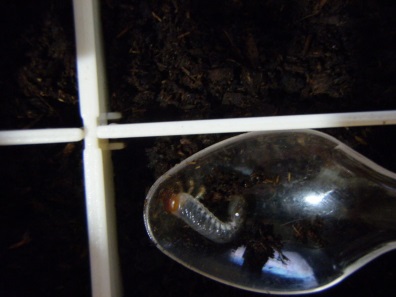 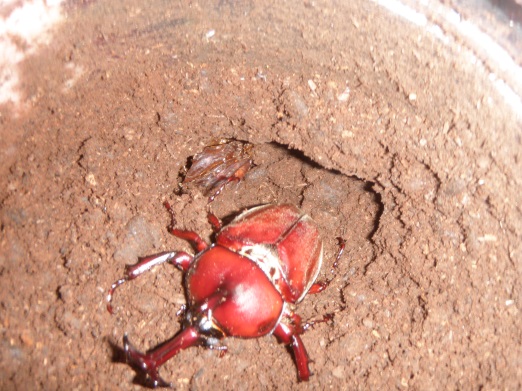 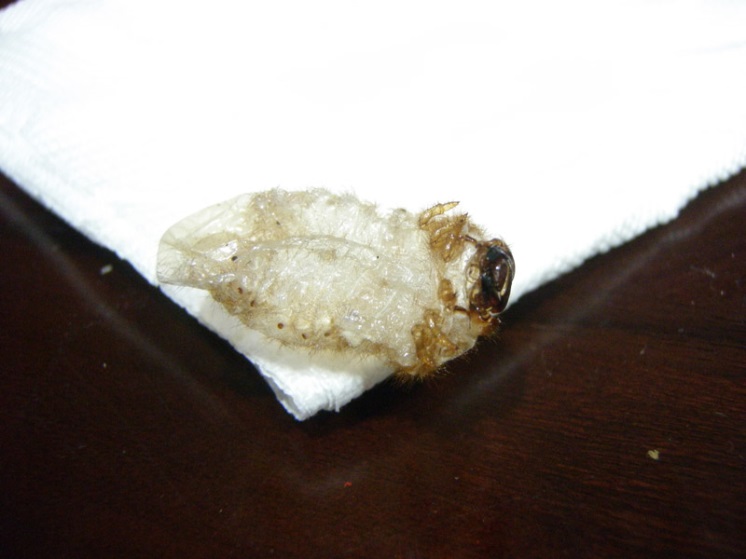 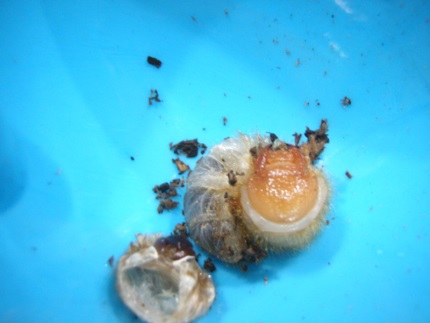 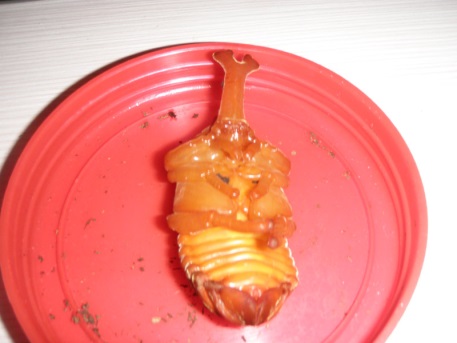 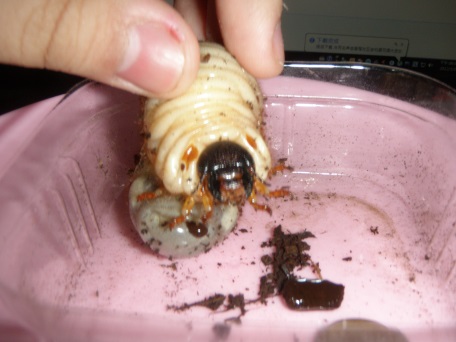 我需要準備甚麼?
一顆負責任的心
罐子或整理箱容器
塑膠鏟子
腐植土
健康的幼蟲
家人的同意
?
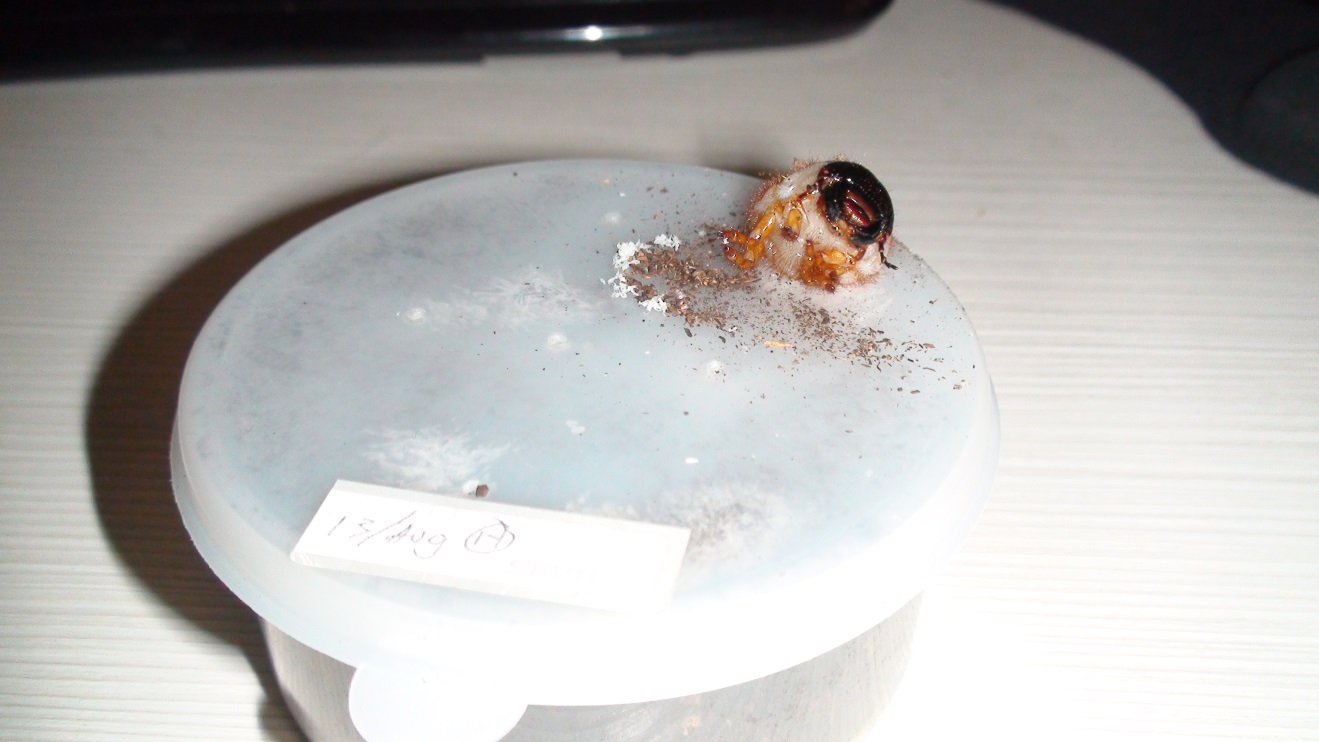 Autumn 秋季 – 幼蟲期
從卵孵化到三齡幼蟲的照護
千萬別沒事就把他挖出來看!!!
從卵孵化 – 三齡幼蟲
人工飼養 : 使用塑膠罐或整理箱等容器.

內置 : 腐植土 深度至少要高過10公分

工具 : 使用鐵鏟會使幼蟲受傷

濕度 : 以土結塊 但擠不出水為原則

溫度 : 15℃ ~ 25℃ 為最佳

成長 : 脫皮2次
容器
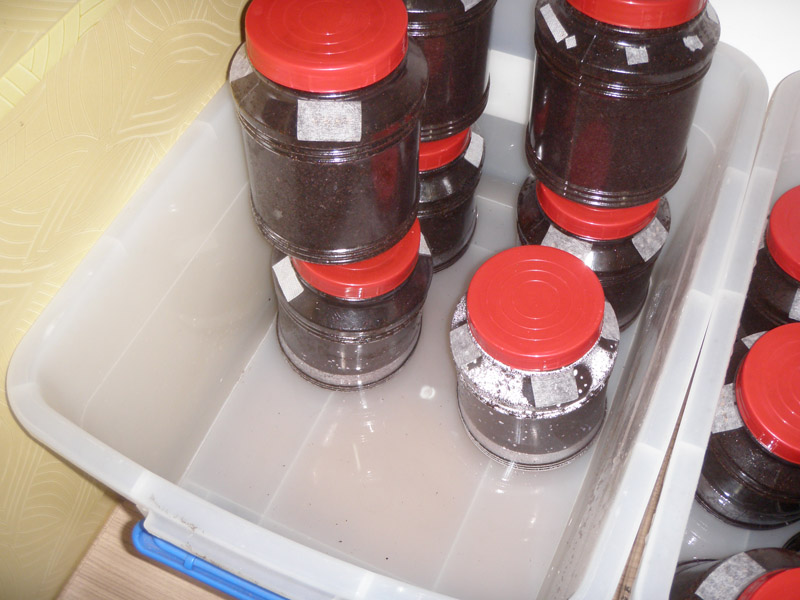 一隻幼蟲需要3公升容量的容器

才能長成長蟲

圓柱型最佳  

通風口鑽在側面

蓋子不鑽孔用於凝結水份往下滴回土壤保持濕度
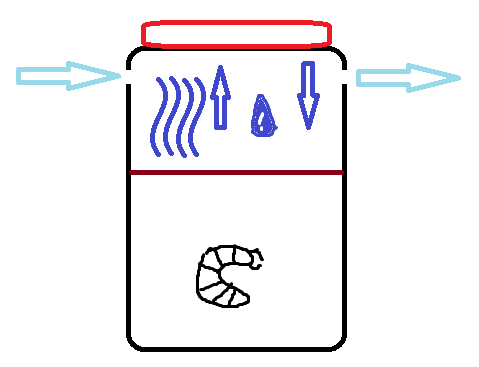 腐植土 - Humus
土壤中的有機質
由生物的殘骸經微生物分解後形成
富含蛋白質 與 氮氫化合物 
黑色 褐色
注意 : 發酵中的腐植土異常的危險           易產生不適合幼蟲的高溫

自製腐植土? (一般不建議)
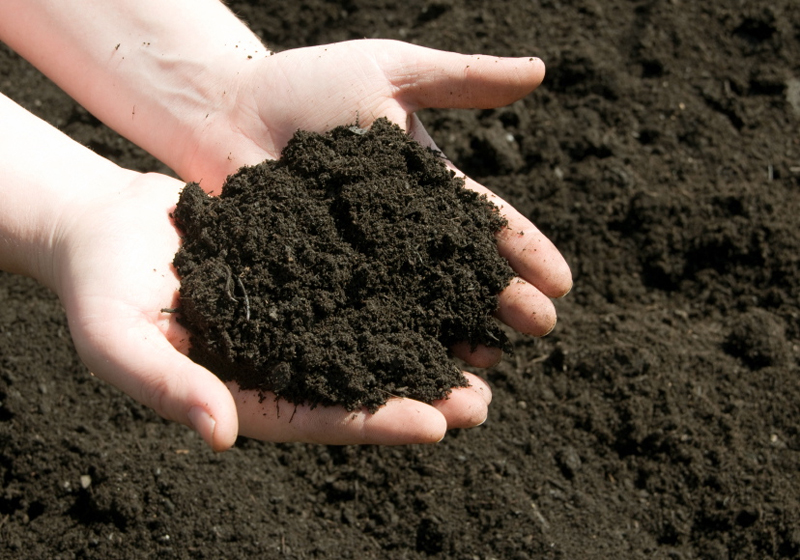 藏在土中的甲蟲蛋
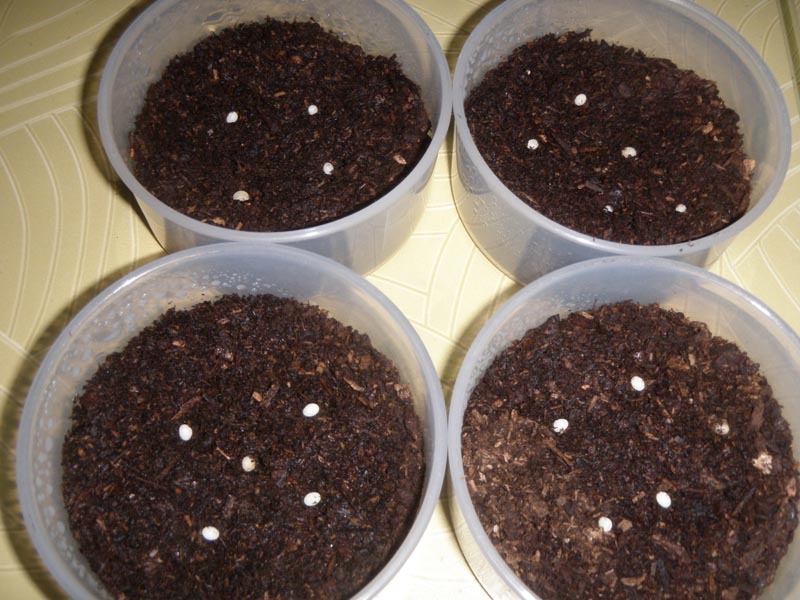 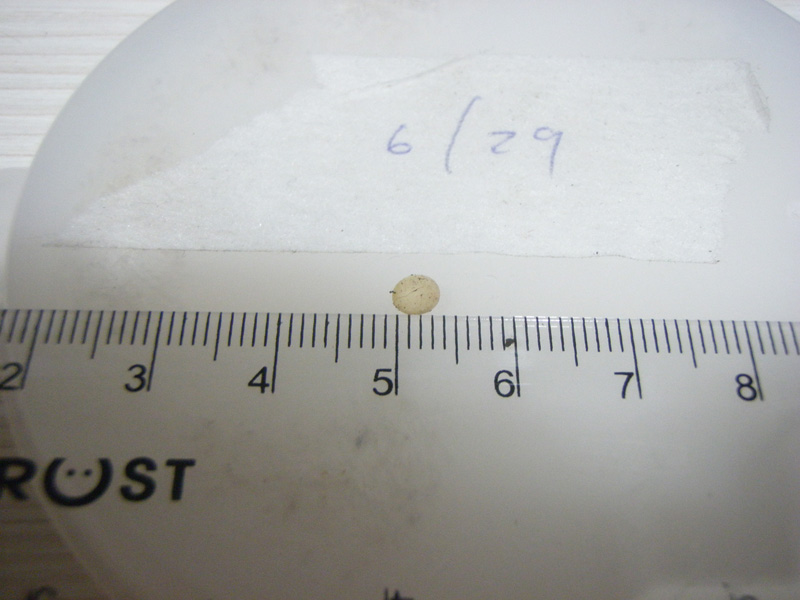 乳白色球體

請勿用手觸摸

母蟲會腐植土內捏出一個土塊，將卵產在土殼內。

卵會吸水脹大

約30天孵化為幼蟲
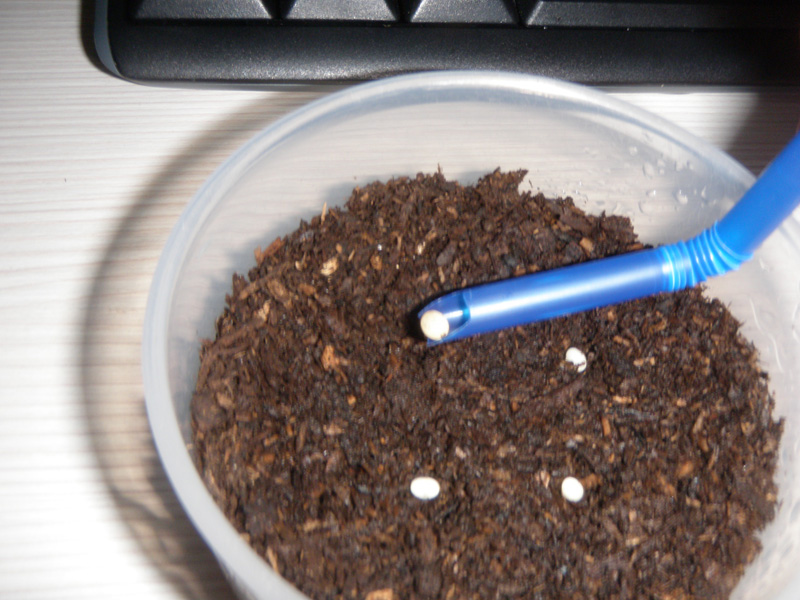 幼蟲靠脫皮長大
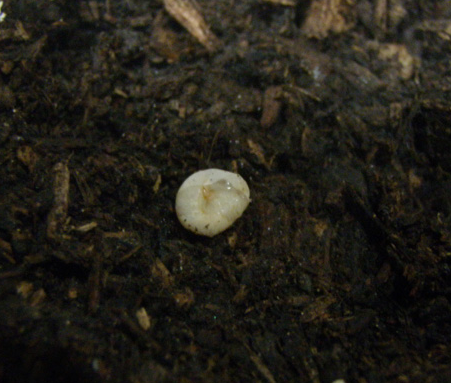 一齡幼蟲的身體非常脆弱移動請用小湯匙

孵化後的幼蟲有把卵殼吃掉的習性

負趨光性，會待在無光的土裡

低耗氧－仍須要通風
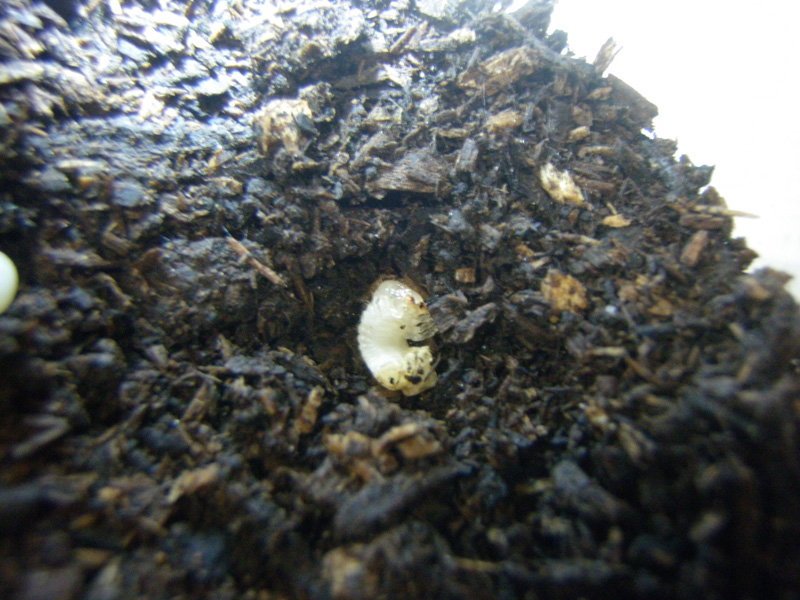 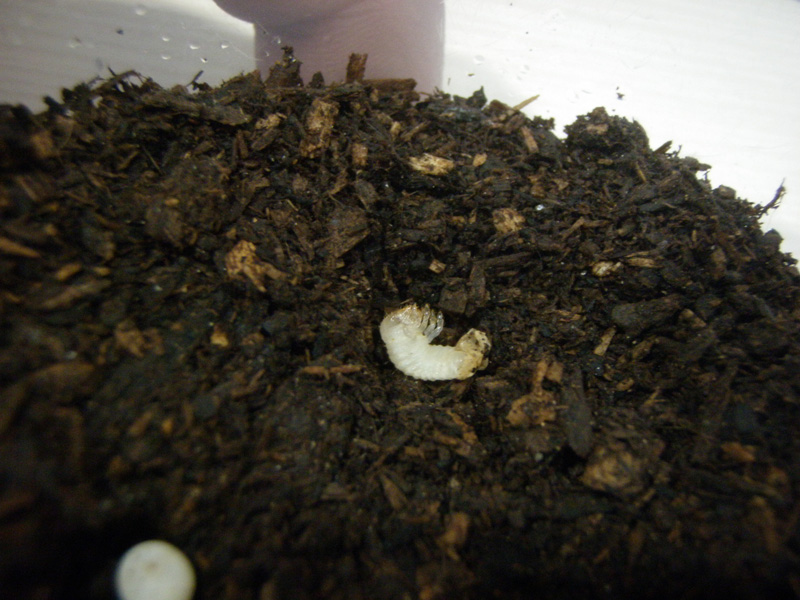 換土
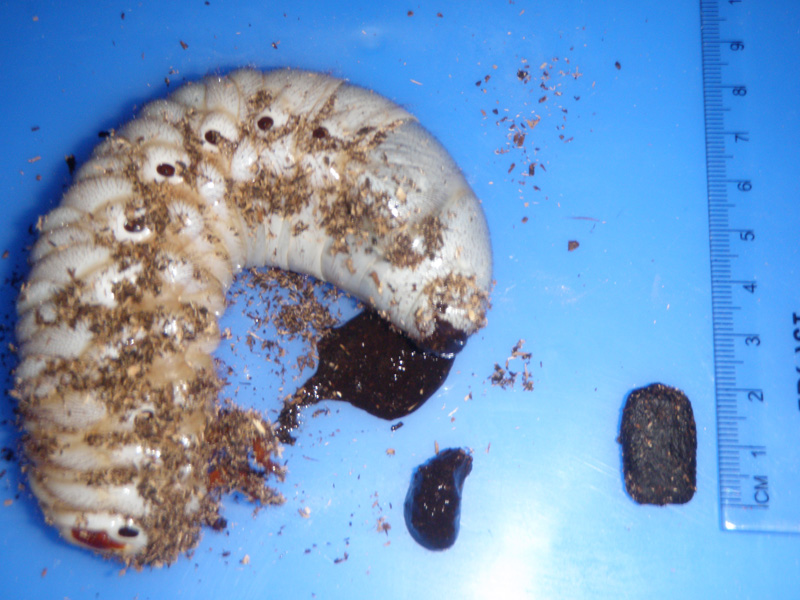 依照食用量而定
固定兩星期換土一次
有異狀必須換土的狀況
　蚯蚓 – 雜蟲感染
　蕈類 – 長香菇 太濕/突然升溫
　吃盡 – 當土表都是顆粒狀便便時換土

注意! 換土請至少留下一點舊土
二齡及三齡幼蟲
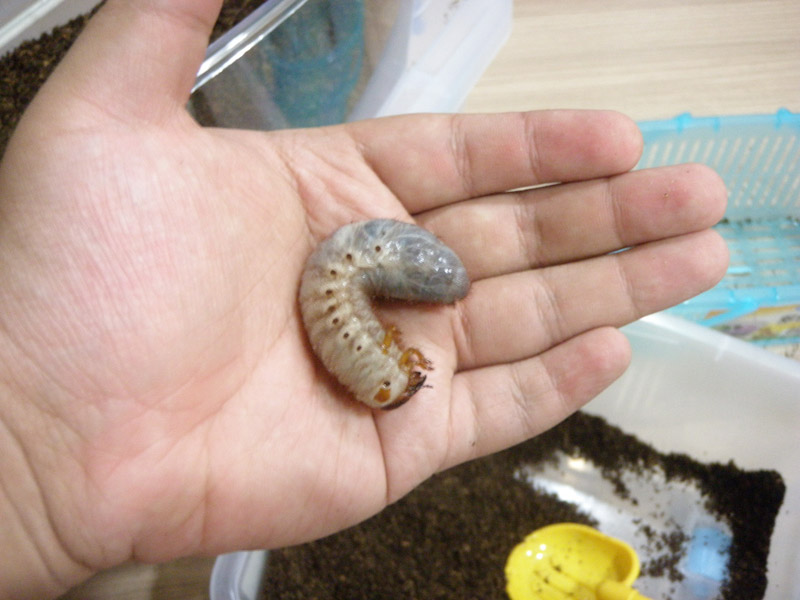 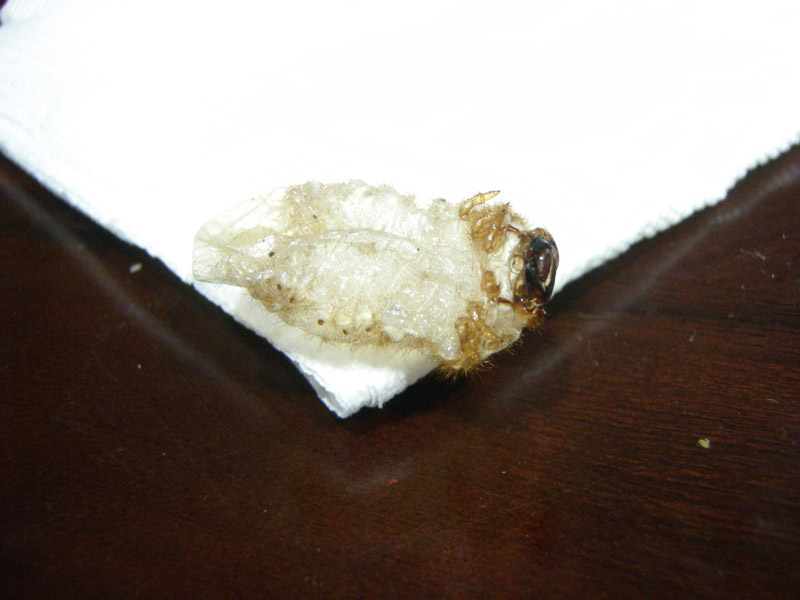 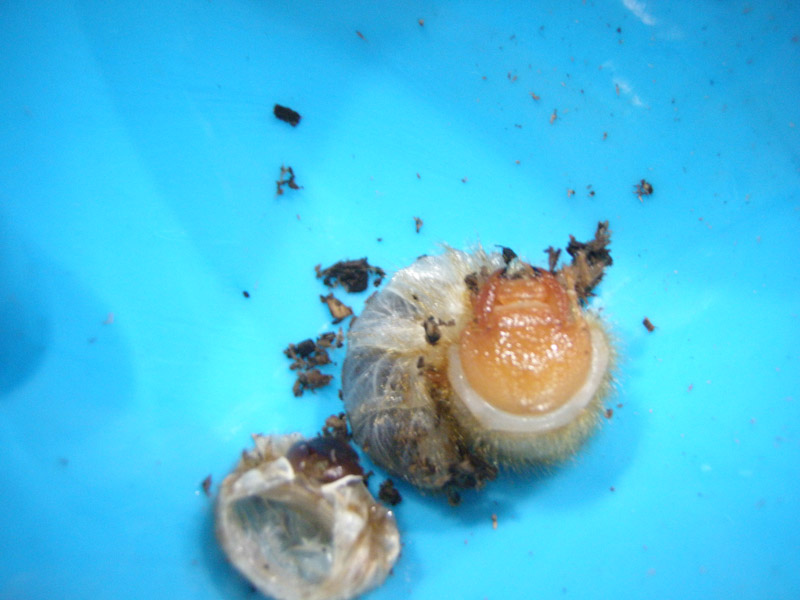 金龜子科與鍬形蟲科 - 幼蟲分辨
金龜子 科
鍬形蟲 科
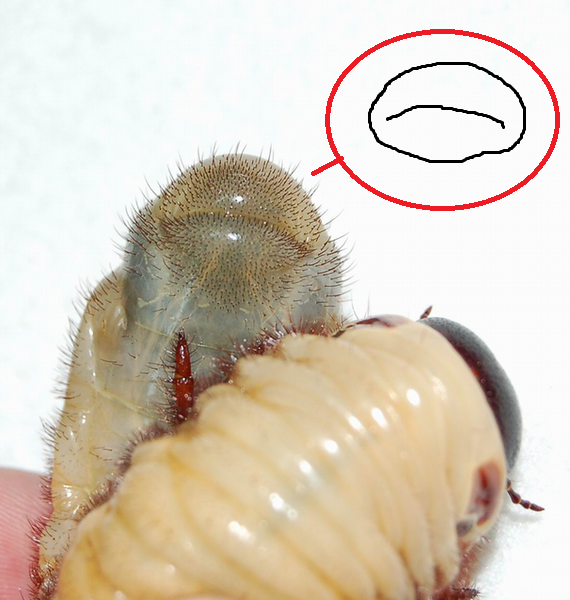 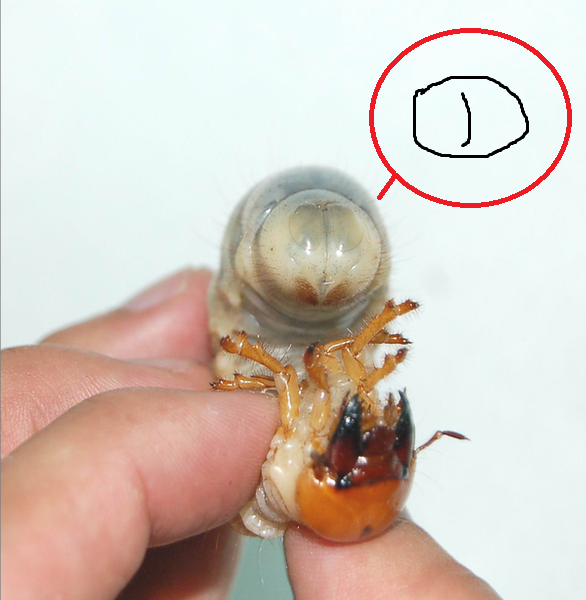 幼蟲公母分辨
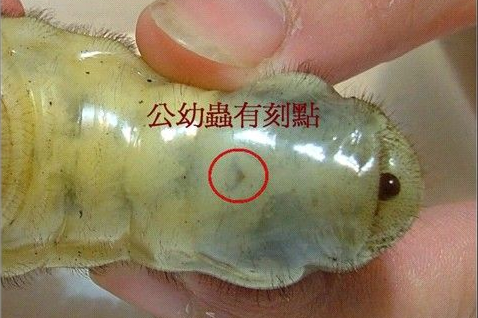 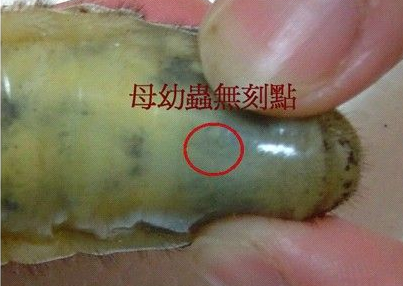 Winter冬季 – 冬眠期
冬天需要注意的事項
溫度控管及換土
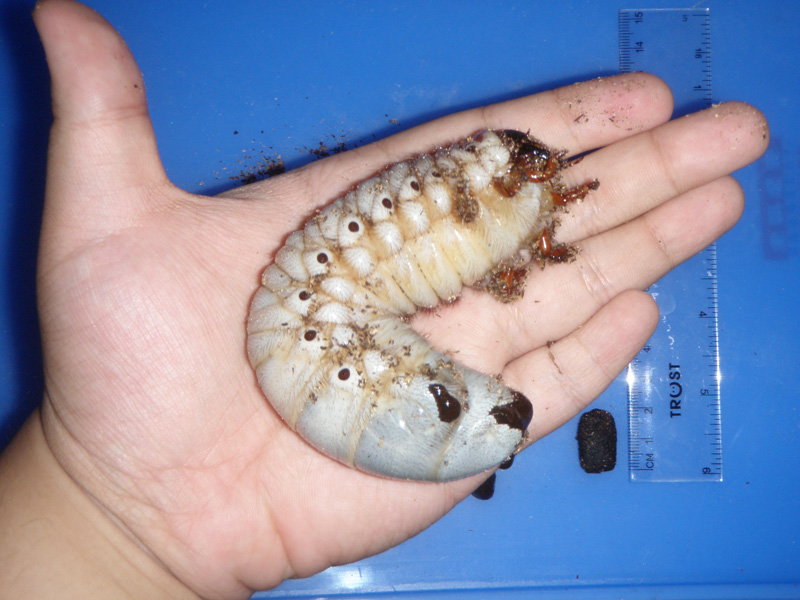 低溫會導致幼蟲代謝緩慢
　建議不要低於10度
這時期腐植土消耗較慢，
　但是請不要忘記牠

除了等待還是等待。

蟲體會慢慢開始變黃是正常的
Spring春季 – 蛹及羽化期
最後換土的時機是關鍵!
蛹室的形成
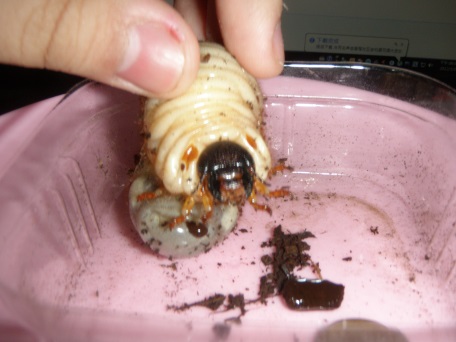 三齡幼蟲在四月左右是最肥的時候。

會開始噪動，在土裡鑽來鑽去尋找適合做蛹室的地點。

注意最後一次換土的時機！
　如發現底部或側面出現蛹室，
　請停止換土
蛹室與前蛹期
前蛹期 : 幼蟲在挖完蛹室後在裡面等待化蛹的時期

嚴禁打擾 :  此時幼蟲以失去行動能力，

破壞蛹室 : 將造成巨大的風險影響化蛹/羽化成功率
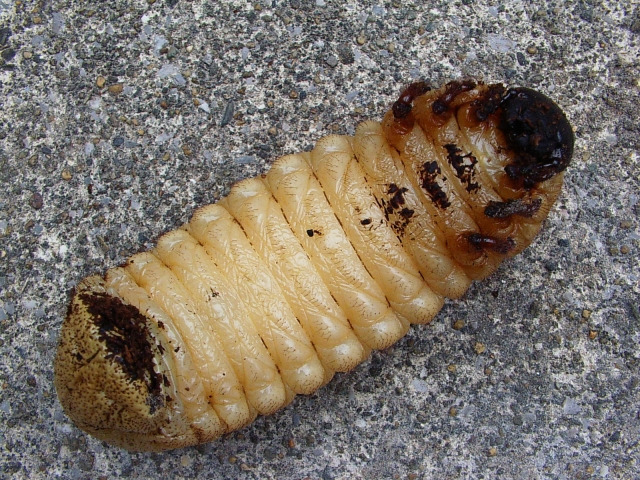 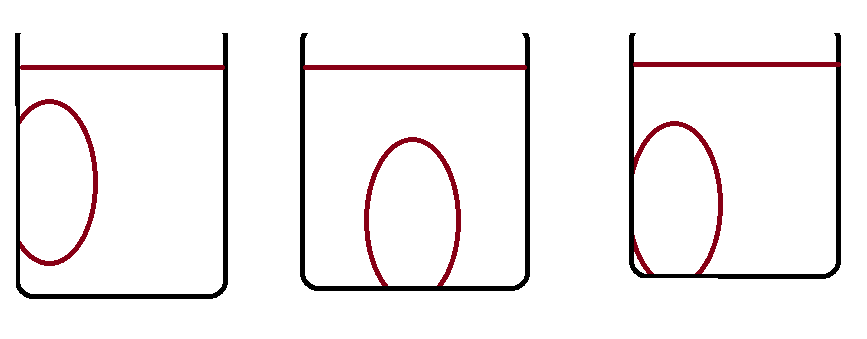 開天窗
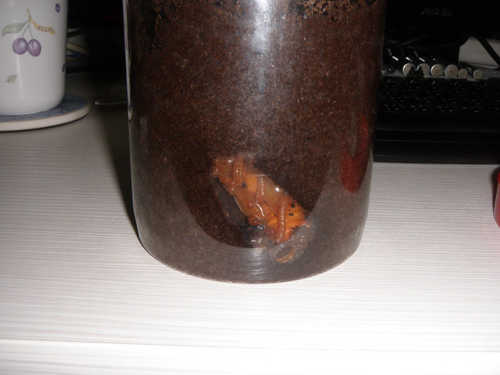 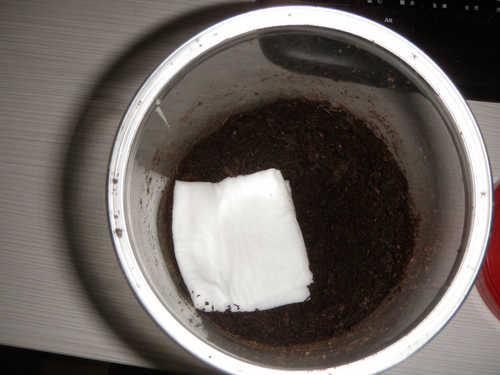 記得用衛生紙蓋回去
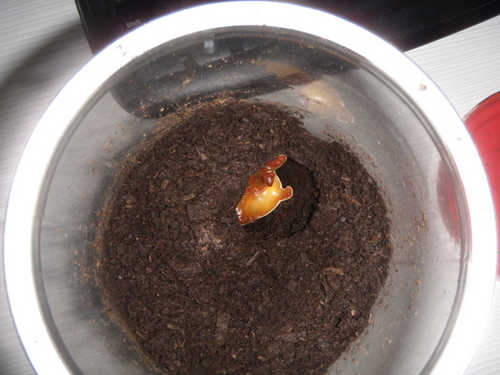 蛹
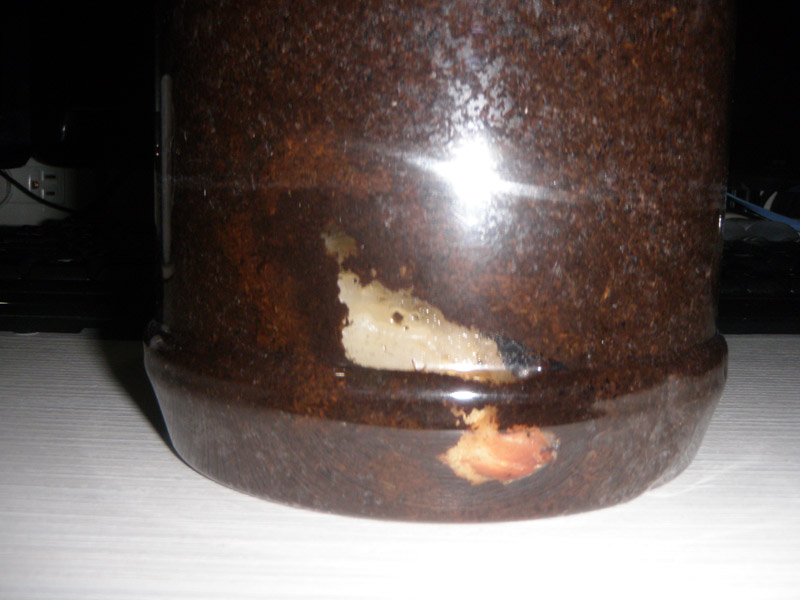 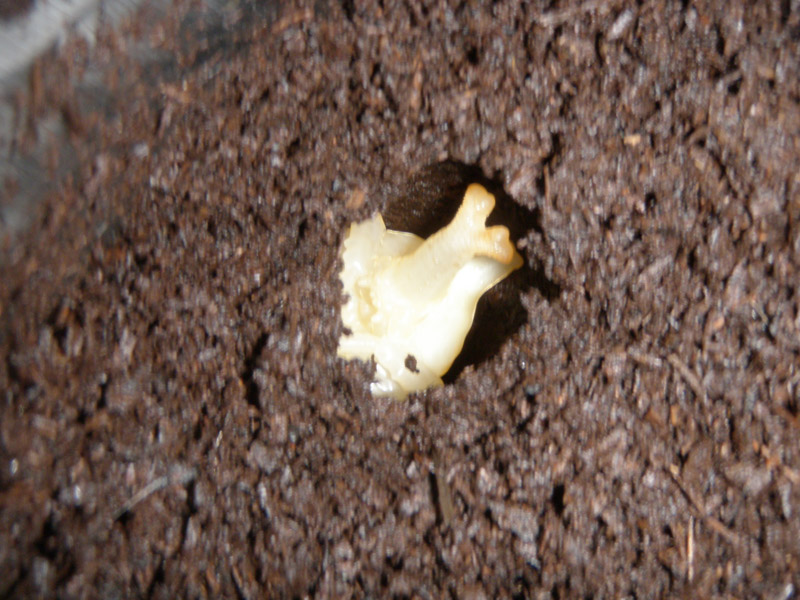 剛化蛹的蟲體非常柔軟，約四小
時候開始變色硬化
因為蛹室太小或是崩塌造成的畸形
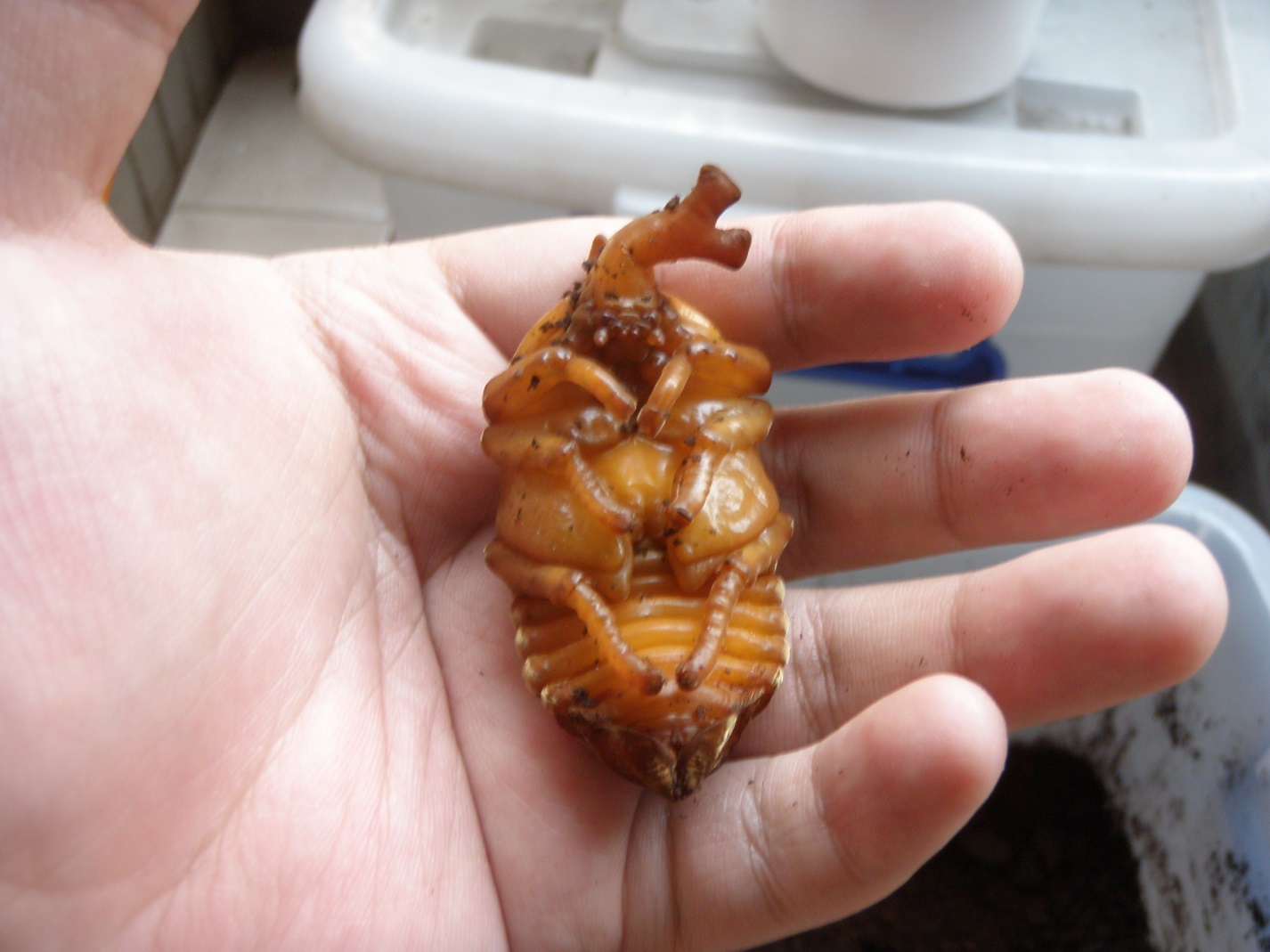 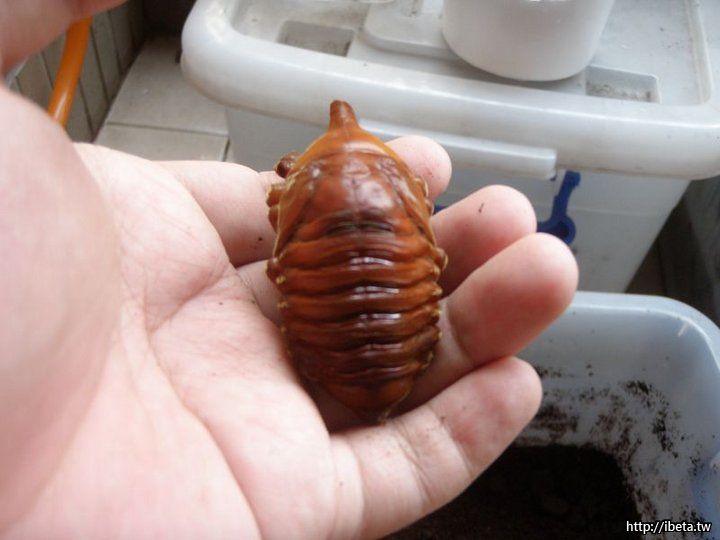 此階段成蟲體的結構都已經可以看到. 翅鞘呢?
蛹體結構 – 翅鞘及膜翅的位置
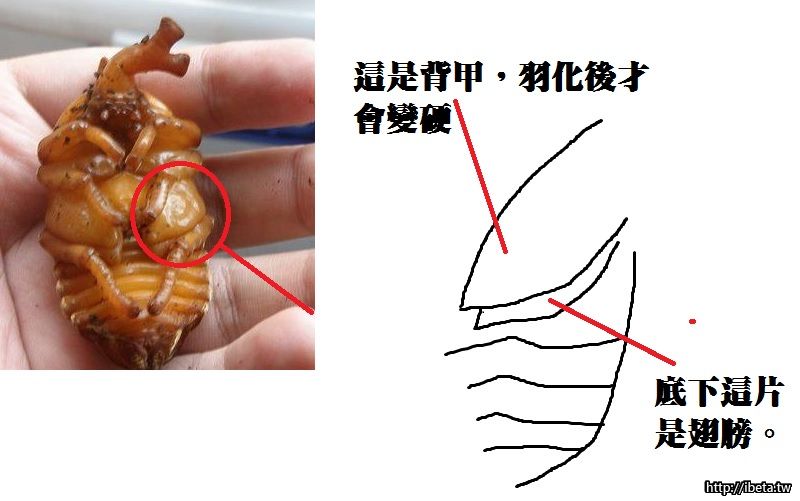 進入夏季
Summer夏季 – 羽化期
蟄伏期一樣嚴近打擾
蛹期
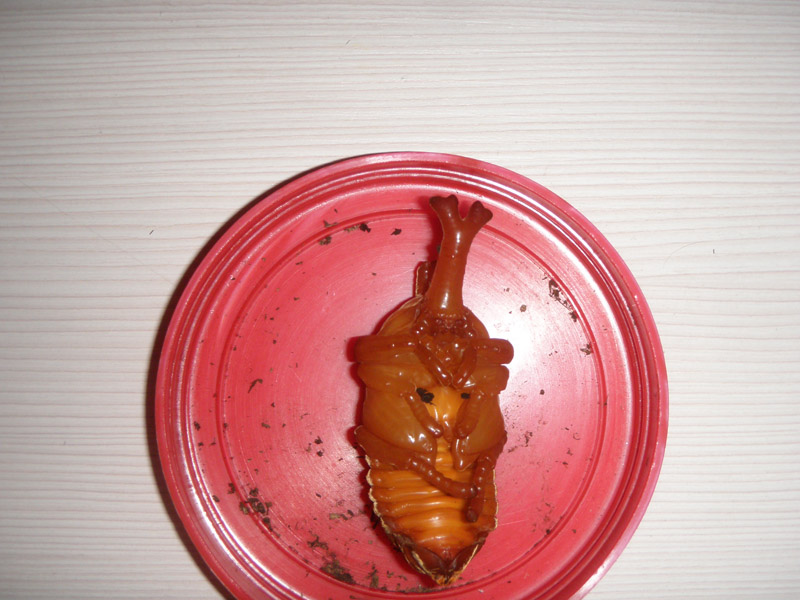 蛹大約45天才會羽化為成蟲
蛹不會進食
蛹的運動能力有限
公蛹
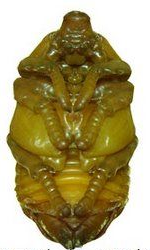 母蛹
羽化與蟄伏
成蟲羽化後會先把翅鞘晾乾並伸展膜翅.
等待膜翅收回翅鞘內，開始蟄伏。
蟄伏期間器官尚未發育完成。
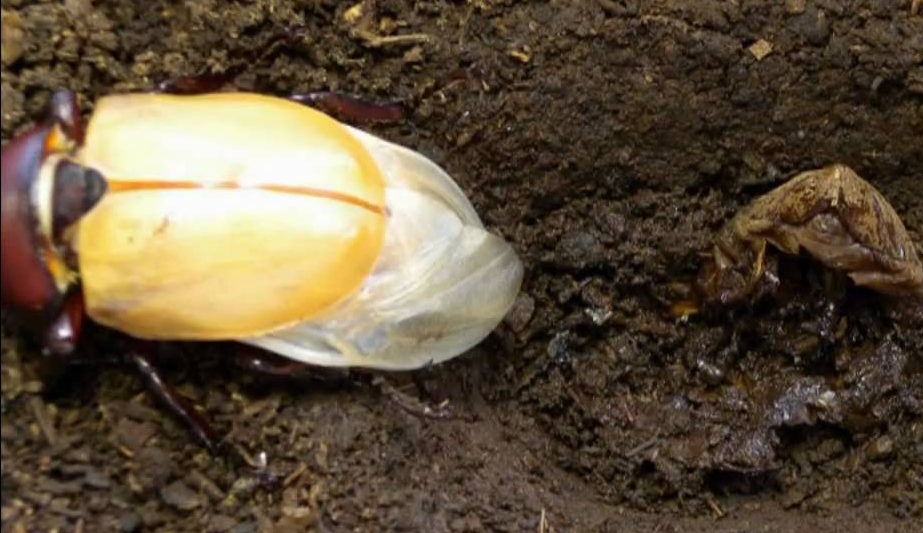 獨角仙蟄伏約10-15天
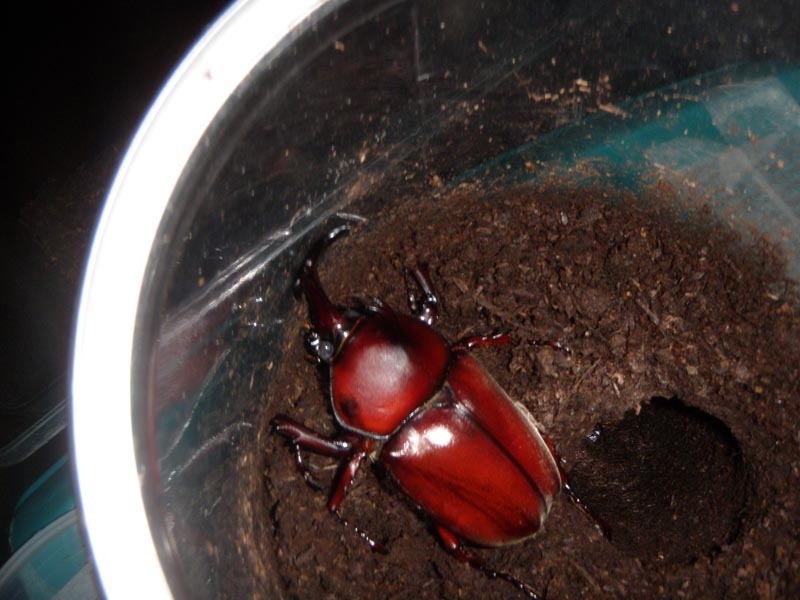 開始出洞趴趴走跟開始進食 蟄伏期結束
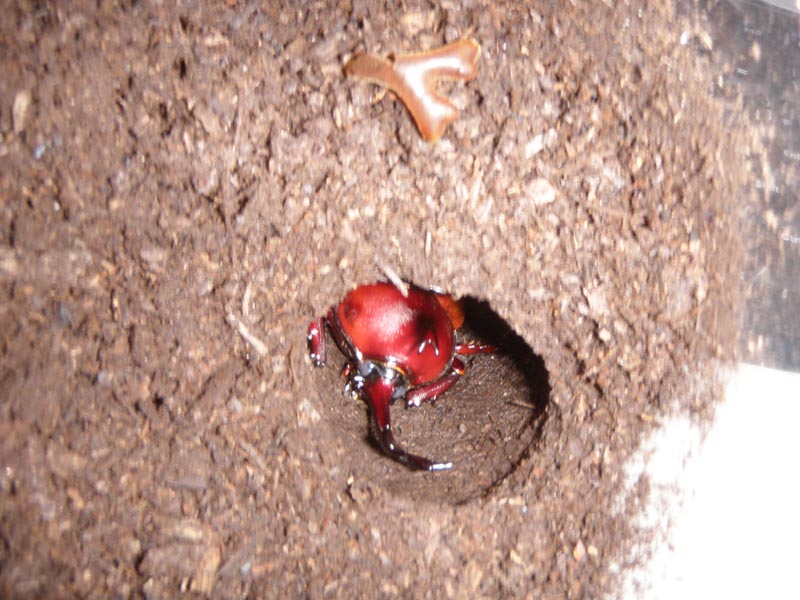 出洞 - 甲蟲會飛但是技術不太好
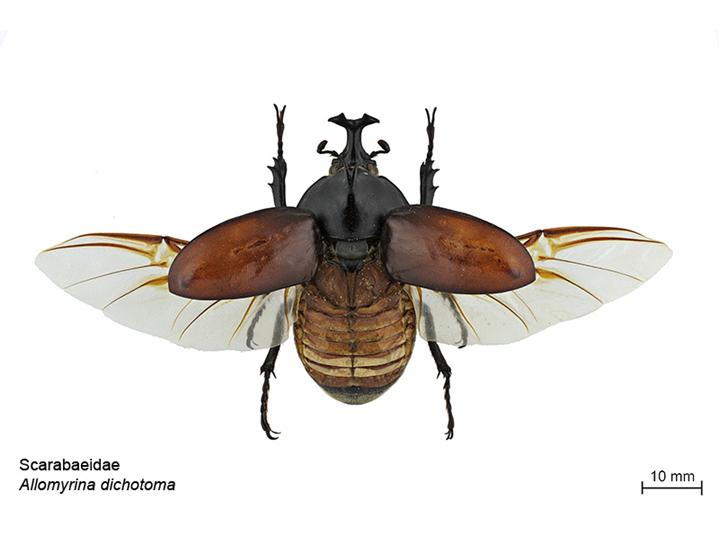 大型甲蟲的產地 :  如南美洲

必須在路燈上加裝鐵籠罩，以防大型甲蟲因趨光性飛向光源時撞破路燈燈泡
交配與繁殖
老師介意我在班上講這個嗎?
熱鬧的季節  7-8月
光臘樹與獨角仙
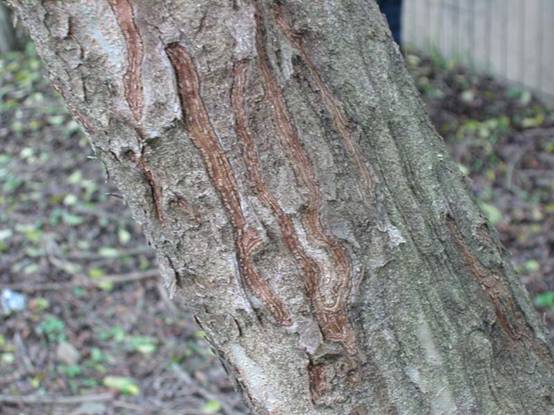 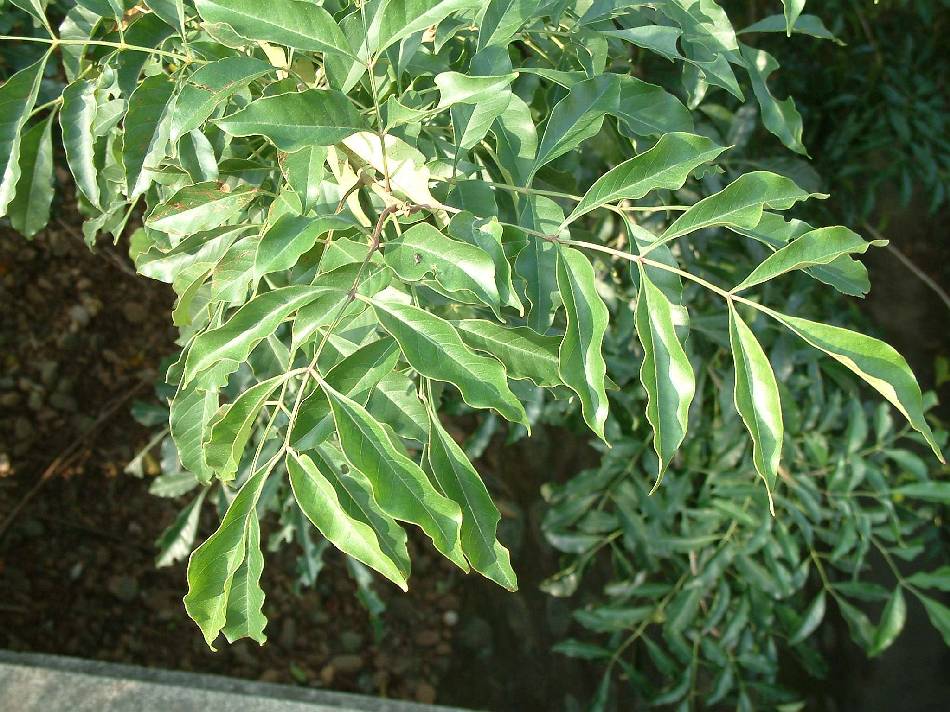 光蠟樹上發生的事情
公蟲常趁著體型優勢與母蟲分心得逞
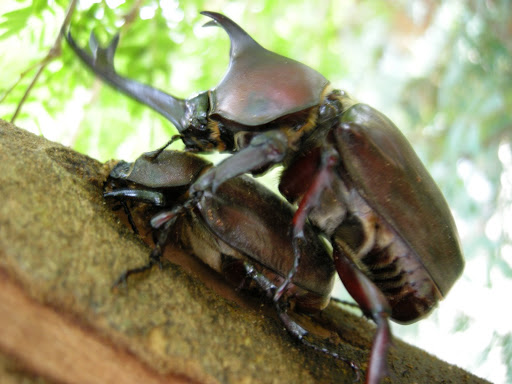 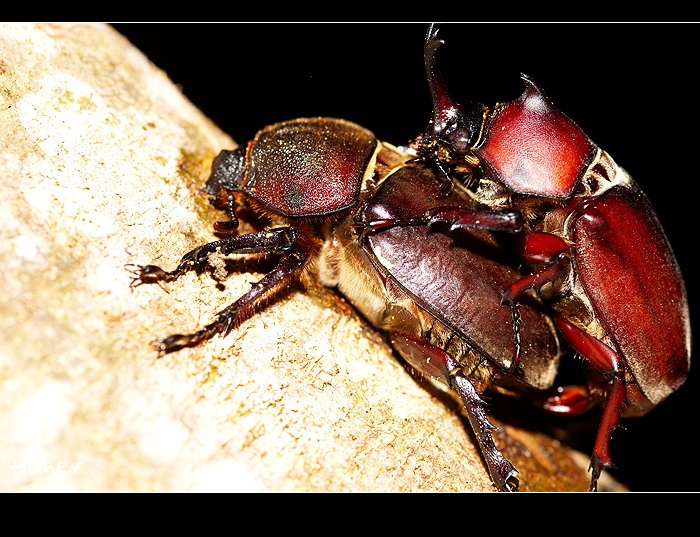 技術性達陣 – 沒有體型優勢與環境優勢的時候
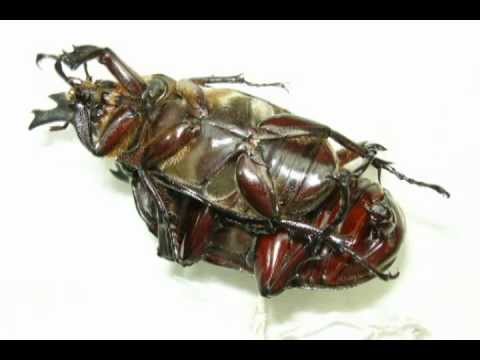 常發生在雙方都從樹上掉下來的時候
產卵
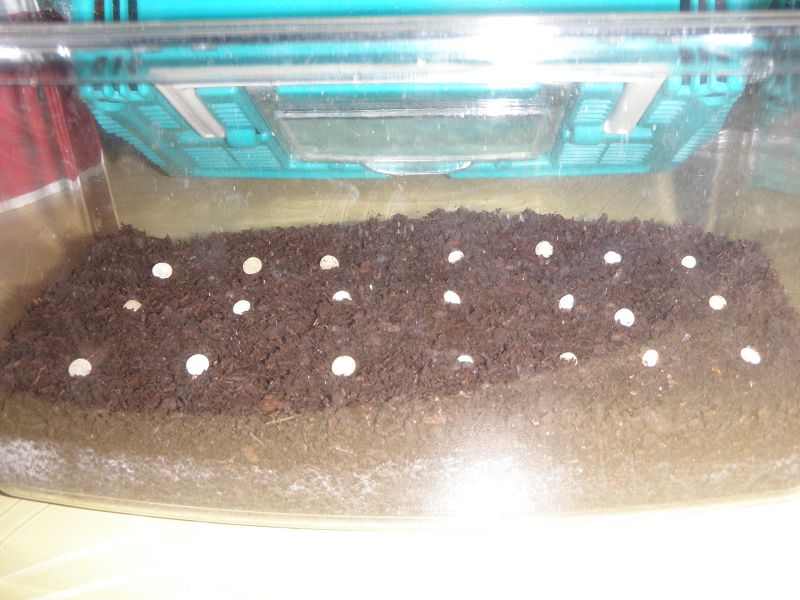 母蟲會尋找堆肥及腐植土底層下蛋
母蟲約可產30-60顆卵 
母蟲只接受交配一次
產卵至筋疲力盡後死亡
在生命面前，人類與這些迷人的生物平等。讓我們尊重每一個擁有生命的個體。
感謝各位的耐心聆聽，謝謝。